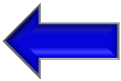 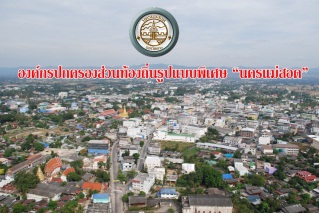 การจัดสรรเงินอุดหนุนให้แก่องค์กรปกครองส่วนท้องถิ่นปีงบประมาณ 2563
ท้องถิ่นรูปแบบพิเศษ “นครแม่สอด”
ความแตกต่าง
การจัดสรรเงินอุดหนุนให้แก่องค์กรปกครองส่วนท้องถิ่นปีงบประมาณ พ.ศ.2555
เงินอุดหนุน
306,988.20
หน่วย : ล้านบาท
นครแม่สอด
?
กทม.
23,097.80
เมืองพัทยา
1,915.68
อบจ. 
27,942.53
เทศบาล อบต.
254,032.17
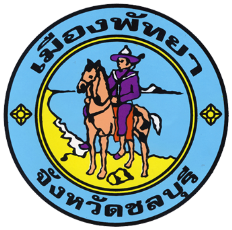 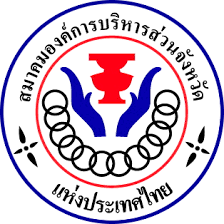 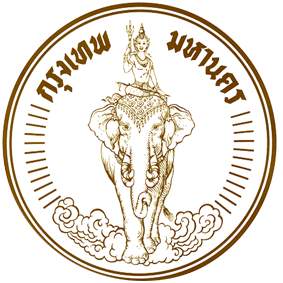 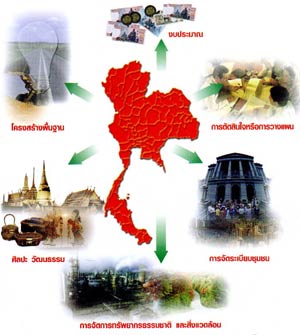 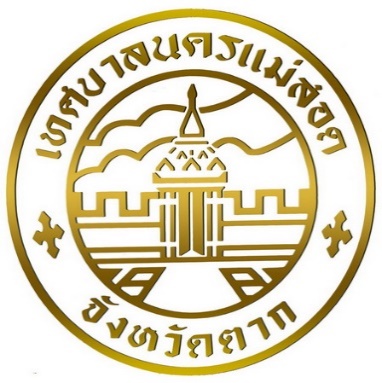